Определение индивидуальных траекторий развития: система развивающего оценивания
Определение индивидуальных траекторий развития дошкольников
ФГОС ДО
Среди ведущих методологических принципов, на которых должно строиться российское образование 21 века, важное место занимает принцип индивидуализации.
В широком смысле индивидуализация образования предполагает переориентацию его на личность, на неповторимую индивидуальность воспитанника. В практике процесс обучения и воспитания в основном ориентируется на средний уровень развития ребенка, поэтому не каждый воспитанник может в полной мере реализовать свои потенциальные возможности, а тем более ребенок, имеющий определенные трудности в обучении, общении и т.п.
3
Это ставит перед педагогом образовательного учреждения задачу на создание оптимальных условий для реализации потенциальных возможностей каждого воспитанника. Одним из решений в данной ситуации является составление и реализация индивидуального образовательного маршрута  (ИОМ).

Индивидуализация обучения, воспитания и коррекции, прежде всего, направлена на преодоление несоответствия между уровнем, который задает  образовательная программа данной ступени, и реальными возможностями каждого воспитанника исходя из его особенностей.
4
Важность индивидуального подхода  подчеркивается в ФГОС ДО:

Сквозной нитью в стандарте реализуется принцип индивидуализации:
это п. 1.6 (задачи стандарта) – создание благоприятных условий развития детей в соответствии с их возрастными и индивидуальными особенностями и склонностями развития способностей и творческого потенциала каждого ребёнка как субъекта отношений с самим собой, другими людьми, взрослыми и миром; формирование социокультурной среды, соответствующей  возрастным, индивидуальным, психологическим и физиологическим особенностям детей;
п. 1.4 (принципы стандарта) – индивидуализация дошкольного образования;
5
Важность индивидуального подхода  подчеркивается в ФГОС ДО:

п. 2.10.2 (содержание) – способы и направления детской инициативы;
п. 3.2.1 – использование в образовательной деятельности форм и методов работы с детьми, соответствующих их возрастным и индивидуальным особенностям;
п. 3.2.3 – индивидуализация образования (в том числе поддержка ребёнка, построение его  образовательной траектории или профессиональная коррекция особенностей развития);
п. 3.2.5 – построение развивающего образования, ориентированного на зону ближайшего развития каждого воспитанника.
6
Необходимость построения индивидуальных образовательных программ обусловлена следующими факторами:


Растет число дошкольников, которые в связи с отклонениями в развитии и здоровье не могут обучаться по обычной системе.
Часть дошкольников не может в определенный период посещать детский сад из-за состояния здоровья, обстоятельств жизни в семье.
Появление педагогических систем, которые рассматривают индивидуализацию обучения как основной педагогический инструмент «Талантливые дети», «Смотри на меня как на равного», «Другие мы» и пр.
Расширяются материальные и технические возможности обеспечения индивидуального образования.
7
Таким образом, стандарт ориентирует работников дошкольного образования на становление системы личностных смыслов ребёнка, так как индивидуализация образования предполагает обращение к опыту и ценностным смыслам деятельности ребёнка, к созданию личного творческого образовательного продукта. Задачей педагога ДОУ становится переориентация с массовой фронтальной работы на групповую, парную, индивидуальную в соответствии с индивидуальной траекторией развития воспитанников, с учётом их способностей и возможностей. Только так возможно воспитание самостоятельной, инициативной, творческой личности ребёнка.
8
В связи с этим возникает проблема реализации индивидуального подхода в массовом образовательном учреждении: как достичь поставленных перед педагогами благородных целей, одновременно обучая всех по-разному?!
В науке распространено два способа – дифференциация обучения и индивидуализация через построение собственного пути образования применительно к каждой образовательной области. К сожалению, в стандарте интеграция образовательных областей не заявлена так ярко, а лишь подразумевается в образовательных областях как линии развития ребёнка дошкольного возраста. Важно заметить, что ребёнок воспринимает мир целостно и интеграция областей поддерживала мировосприятие дошкольника.
9
При проектировании индивидуальной образовательной траектории задача педагога состоит в интеграции форм и методов взаимодействия с ребёнком:
– сопровождение индивидуальной исследовательской деятельности;
– подготовка ребёнка к участию в конкурсах по интересам (городской интеллектуальный конкурс одарённых детей «Почемучка», конкурс-игра «Шаг в будущее», городской конкурс «Экологическая тропинка» и др.);
– педагогическая поддержка реализации потенциалов и способностей детей в посещаемых ими кружках;
– совместное с детьми и их родителями проектирование, наполнение и рефлексия личного портфолио самореализации ребёнка;
– составление психолого-педагогической характеристики ребёнка, так как маршрут его индивидуальной образовательной траектории проектируется с учётом зоны ближайшего развития личности, индивидуальных особенностей, способностей и возможностей и в итоге согласовывается с родителями.
10
При организации работы с детьми по индивидуальному образовательному маршруту педагог включает во взаимодействие не только родителей, но и всех педагогов и сотрудников других образовательных учреждений, которые посещает ребёнок, поскольку в сопровождении самореализации дошкольника первична опора на его личностный потенциал.
Ведущей областью, на наш взгляд, является «Познавательное развитие», потому что оно играет большую роль в развитии творческих и исследовательских способностей детей, в формировании предпосылок учебной самостоятельности. Именно эта область может быть основой для интеграции метапредметных способностей ребёнка, таких как 
выдвижение гипотез по любой проблеме или теме;
целеполагание; 
экспериментирование; 
планирование пути доказательств своих гипотез; 
создание индивидуального образовательного и творческого продукта; 
рефлексия.
11
В области «Познавательное развитие» последовательно отражены уровни познавательного развития детей дошкольного возраста – это развитие любознательности, познавательной мотивации, формирование познавательных действий и творческой активности.
Интересна проекция портрета выпускника дошкольного образовательного учреждения (ДОУ), представленная в стандарте в п. 4.6, но, к сожалению, в ФГОС ДО не уделено внимания такой важной сфере, как организация работы с одарёнными детьми.
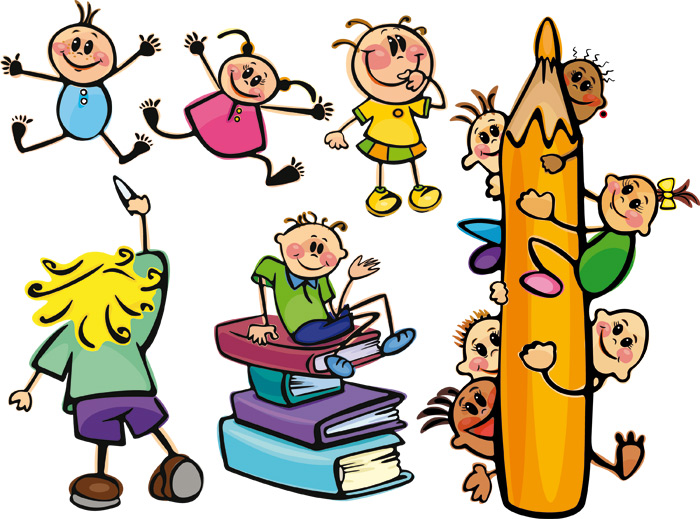 12
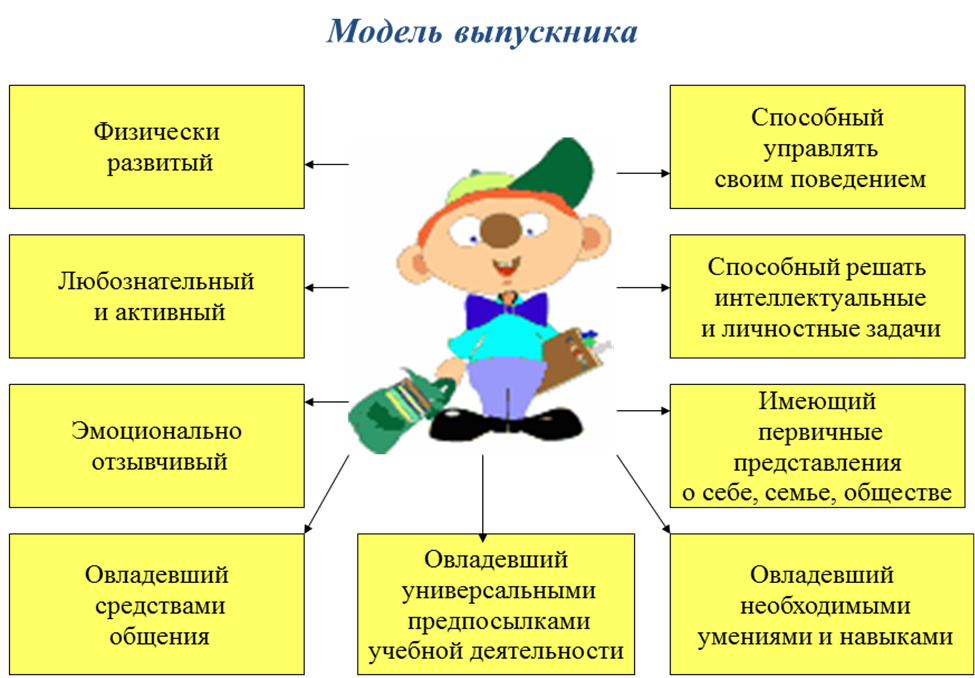 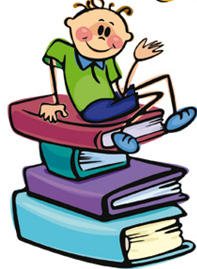 13
Понятия «индивидуальная образовательная траектория», «индивидуальный образовательный маршрут»
14
Понятие “индивидуальная образовательная траектория” (Г.А. Бордовский, С.А. Вдовина, Е.А. Климов, B.C. Мерлин, Н.Н. Суртаева, И.С. Якиманская и др.), обладает широким значением и предполагает несколько направлений реализации: 
содержательный (вариативные учебные планы и образовательные программы, определяющие индивидуальный образовательный маршрут); 
деятельностный (специальные педагогические технологии); 
процессуальный (организационный аспект). 

Таким образом, индивидуальная образовательная траектория предусматривает наличие индивидуального образовательного маршрута (содержательный компонент), а также разработанный способ его реализации (технологии организации образовательного процесса).
15
В практике, процесс обучения и воспитания в основном, ориентируется на средний уровень развития ребенка, поэтому не каждый воспитанник может в полной мере реализовать свои потенциальные возможности. Это ставит перед воспитателями, логопедами, психологами дошкольного образовательного учреждения задачу по созданию оптимальных условий для реализации потенциальных возможностей каждого воспитанника. Одним из решений в данной ситуации является составление и реализация индивидуального образовательного маршрута (далее – ИОМ). 
Индивидуализация обучения, воспитания и коррекции направлена на преодоление несоответствия между уровнем, который задают образовательные программы, и реальными возможностями каждого воспитанника.
16
Разработка ИОМ
ИОМ разрабатывается на всех детей, а не только на детей с проблемами в развитии и на детей с опережающим развитием.
ИОМ представляет собой характеристику осваиваемых ребенком единиц образования в соответствии с индивидуальными способностями своего развития (способностями к учению).

Индивидуальный образовательный маршрут (ИОМ)
Индивидуальный образовательный маршрут - это персональный путь реализации личностного потенциала воспитанника в образовании интеллектуального, эмоционально-волевого, деятельностного, нравственно-духовного развития. Составляющей данного маршрута является индивидуальная карта развития ребенка - это документ, включающий в себя основные показатели развития ребенка, посещающего дошкольное образовательное учреждение, в динамике.
17
При разработке индивидуального маршрута выделяются 
следующие принципы:

принцип соотнесения уровня актуального развития и зоны ближайшего развития. Соблюдение данного принципа предполагает выявление потенциальных способностей к усвоению новых знаний, как базовой характеристики, определяющей проектирование индивидуальной траектории развития ребенка;
принцип опоры на детскую субкультуру. Проектирование деятельности по сопровождению индивидуального развития ребенка должно опираться на знание взрослыми опыта проживания возрастных кризисов. Каждый ребенок, обогащая себя традициями, нормами и способами совладания с трудными ситуациями, выработанными детским сообществом, проживает полноценный детский опыт. Именно это позволяет ему легко входить во взаимодействие со сверстниками и понимать жизнеустройство (формировать картину мира), сообразно своему возрасту.
18
При разработке индивидуального маршрута выделяются следующие принципы:

принцип соблюдения интересов ребенка;
принцип отказа от усредненного нормирования. Реализация данного принципа предполагает избегание прямого оценочного подхода при диагностическом обследовании уровня развития ребенка, ведущего в своем предельном выражении к стремлению "навешивать ярлыки", понимание того, что есть норма.
Нормы - это не среднее, что есть (или стандартное, что необходимо), а то, что лучшее, что возможно в конкретном возрасте для конкретного ребенка при соответствующих условиях.
19
ИОМ должен иметь цель

Цель ориентирована на достижение воспитанником образовательной программы в соответствии с индивидуальными возможностями и образовательными потребностями ребенка.

Цель использования карты - выявление и обобщение в одном документе индивидуальных психофизических, личностных особенностей воспитанника, уровня психического развития, усвоения программного материала и как результат - проектирование индивидуального образовательного маршрута в рамках образовательного процесса конкретного дошкольного учреждения.
20
Индивидуальный образовательный маршрут - это персональный путь реализации личностного потенциала ребенка (воспитанника) в образовании и обучении:
•	Интеллектуального;
•	Эмоционально-волевого;
•	Деятельностного;
•	Нравственно-духовного.

Основная цель создания индивидуального образовательного маршрута (ИОМ): создание в детском саду условий, способствующих позитивной социализации дошкольников, их социально – личностного развития, которое неразрывно связано с общими процессами интеллектуального, эмоционального, эстетического, физического и других видов развития личности ребенка.
21
Индивидуальный образовательный маршрут определяется учеными как целенаправленно проектируемая дифференцированная образовательная программа (СВ. Воробьева, Н.А. Лабунская, А.П. Тряпицына, Ю.Ф. Тимофеева и др.). Индивидуальный образовательный маршрут определяется образовательными потребностями, индивидуальными способностями и возможностями воспитанника (уровень готовности к освоению программы).

Индивидуальные образовательные маршруты разрабатываются:
•	С нарушением зрения
•	Для детей с ЗПР
•	Для детей с нарушением опорно – двигательного аппарата
•	Для детей с тяжелыми нарушениями речи
•	Для детей с туберкулезной интоксикацией
•	Для детей с высоким интеллектуальным развитием.
22
Компоненты «индивидуального образовательного маршрута»
23
1. Временные отрезки, на которые составляется ИОМ

Невозможно определить весь путь развития ребенка сразу, задав его направление, поскольку сущность его построения состоит именно в том, что он отражает процесс изменения в развитии и обучении ребенка. 
Практика работы показывает, что наиболее оптимальный период работы – это планирование на 1-3 месяца.
24
2. Содержательная часть ИОМ

2.1.Анамнез
общие сведения о ребенке (фамилия, имя, возраст, дата поступления в детский сад);
характер адаптации ребёнка к условиям ДОУ;
краткая характеристика состояния его здоровья, включая частоту пропусков по болезни, нарушения осанки, развития стопы, зрения и т.д..
25
2.2.Диагностические данные на ребенка. 
Диагностика развития ребенка является основой выстраивания ИОМ. Наряду с диагностикой в процессе реализации ИОМ проводится мониторинг в работе с дошкольниками – это контроль с периодическим отслеживанием уровня развития ребенка с обязательной обратной связью. Мониторинг позволяет не просто регистрировать состояние развития ребенка в данный момент, но и дает материалы для сравнения, анализа и коррекции нарушений и отклонений в развитии. 
Цель педагогического мониторинга – обобщение и анализ информации о состоянии общего развития для осуществления оценки, планирования коррекционно – развивающего процесса (разработка ИОМ) и прогнозирования конечного результата.
26
Диагностические данные на ребенка: 
показатели уровня психического развития (познавательных процессов, свойств и качеств личности, уровень развития общения и деятельности);
показатели уровня усвоения ребенком программного материала;
уровень готовности ребенка к обучению в школе;
выявление индивидуальных склонностей ребенка;
2.3. Коррекционная (развивающая) работа по результатам диагностики, которая также планируется на срок, определенный временными отрезками;
2.4. Индивидуальная сетка занятости ребенка (их может быть от 2 до 5);
2.5.Рекомендации для родителей по организации индивидуальных занятий  и предметной развивающей среды дома в соответствии со склонностями ребенка.
Родители являются основными заказчиками данной работы. Без согласования с родителями работа не проводится.
27
3. Контролирующая часть структуры ИОМ:
Текущий контроль
Отчетность (по истечении срока планирования инд. работы)
Выводы и дальнейшие рекомендации в соответствии с индивидуальными особенностями развития ребенка

4. Корректировка ИОМ
Корректировка индивидуального образовательного маршрута связана с изменениями условий.

5. Организационно – педагогические условия
Оценка готовности педагогов ИОМ. Это очень важный момент. Педагог должен понимать важность работы, знать всю глубину вопроса, знать индивидуальные особенности ребенка и хотеть помочь малышу.
Согласие родителей на то, чтобы их ребенок занимался по индивидуальной программе.
28
6. Формы реализации ИОМ:
Фронтальная работа
Подгрупповая работа
Индивидуальная работа

7. Индивидуальный подход в организации среды:
Центрирование (зонирование) образовательной среды. Жизненное пространство в детском саду должно давать возможность построения непересекающихся сфер активности;
Создание уголков для уединения;
Насыщение предметной среды содержанием, рассчитанным на разные уровни развития ребенка;
Каждому ребенку должно быть обеспечено личное пространство (место для хранения личных вещей.
29
Таким образом, складываются следующие этапы проектирования индивидуального образовательного маршрута, которые могут быть представлены следующим образом:
определение потребностей и мотивов;
постановка цели;
разработка содержания; 
определение технологического инструментария;
определение    направлений   диагностического   сопровождения воспитанника;
определение условий, обеспечивающих достижение цели;
обсуждение результатов и корректировка. 
Индивидуальный образовательный маршрут определяется образовательными потребностями, индивидуальными способностями и возможностями воспитанника.
30
ИОМ ребенка является документом, фиксирующим проводимые педагогом развивающие мероприятия, их эффективность в отношении ребенка, характер индивидуальных изменений в обучении и развитии дошкольника, а также данные об усвоении программного материала.

Эффективная реализация ИОМ позволит обеспечить позитивную динамику в личностном развитии детей. Несомненно, такая работа потребует от педагога профессиональной компетентности и заинтересованности в процессе и результате своего труда.
31
ФГОС ДО предоставляет детям дошкольного возраста возможность развиваться с учётом индивидуальных особенностей, заложенных задатков и потенциалов, полноценного развития способностей, обеспечивает тесную связь с другими специалистами и семьёй.
32
Диагностика индивидуальных особенностей детей дошкольного возраста
33
1. Беседа и анкетирование родителей
Знания родителей активно используются для определения интересов ребенка, особенностей его поведения, развития навыков самообслуживания, речи, интеллектуальных и социальных умений. Основная цель беседы – установить контакт с родителями, познакомиться с ребенком, познакомить родителей с детским садом и определить основные направления сотрудничества.

2. Диагностика развития ребенка:
Диагностика ребенка проводится специалистами детского сада.
Каждый специалист обращает внимание на свою область. Психолог – уровень психического развития, особенности взаимодействия с детьми и взрослыми, эмоциональность, скорость психических реакций, адаптация в новой обстановке.
34
3. Наблюдение за поведением в группе:
На протяжении периода адаптации и всего времени присутствия ребенка в ДОУ воспитатель и специалисты наблюдают за ребенком в разных ситуациях, определяя уровень сформированности навыков самообслуживания, особенности контакта с другими детьми и взрослыми, навыки продуктивной деятельности, развитие двигательных и речевых навыков, познавательной сферы, проявление самостоятельности и активности, сферу интересов и др.
Можно использовать следующие техники наблюдений: регистрация эпизодов, дневниковые заметки, карты - наблюдений, журнал наблюдений, видеонаблюдение.
35
Состав медико-психолого-педагогического консилиума:
•	Воспитатели группы;
•	Психолог;
•	Логопед;
•	Музыкальный руководитель;
•	Физкультурный руководитель;
•	Старший воспитатель;
•	Старшая медицинская сестра;
•	Руководитель структурного подразделения.
36
Методы, используемые в работе:
•	Беседы, игры, занятия, чтение художественной литературы, этюды, направленные на знакомство с различными эмоциями и чувствами, с «волшебными» средствами понимания;
•	Игры, упражнения и тренинги, способствующие развитию эмоционально- личностной и поведенческой сфер (развитие коммуникативных навыков и улучшение взаимоотношений с окружающими, снятие страхов и повышение уверенности в себе, снижение агрессии и ослабление негативных эмоций)
•	Занятия, игры и упражнения на развитие психических процессов, (памяти, внимания, восприятия, мышления, воображения);
•	Приемы арт - терапии (куклотерапия, изотерапия, сказкотерапия);
•	Релаксационные психогимнастические упражнения (расслабление мышц лица, шеи, туловища, рук, ног и т.д.)
37
Особенности работы воспитателя по созданию индивидуального маршрута ребенка
38
1 этап. Выбор: 
Коллегиальное решение для работы по построению индивидуального маршрута развития

2 этап. Наблюдение: 
•	Наблюдение за ребенком в организованной взрослым деятельности;
•	Наблюдение за ребенком в свободной деятельности;
•	Беседа о склонностях и предпочтениях ребенка с педагогами;
•	Беседа о склонностях и предпочтениях ребенка с родителями.
39
3 этап. Диагностика:
•	Определение «проблемных» и «успешных» зон развития (углубленное диагностическое обследование)
•	Построение маршрута с ориентированием на зону ближайшего развития ребенка
•	Подбор методик, определение методов и приемов работы

4 этап. Работа:
•	Подбор индивидуальных заданий
•	Связь с родителями и педагогами
•	Корректировка задач, методов работы с ребенком

5 этап. Контроль:
•	Итоговая диагностика
•	Представление работ ребенка на мероприятиях ДОУ
40
При разработке индивидуального маршрута дошкольника учитываются следующие принципы:
•	Принцип опоры на обучаемость ребенка.
•	Принцип соотнесения уровня актуального развития и зоны ближайшего развития. Соблюдение данного принципа предполагает выявление потенциальных способностей к усвоению новых знаний, как базовой характеристики, определяющей проектирование индивидуальной траектории развития ребенка.
•	Принцип тесного взаимодействия и согласованности работы «команды» специалистов, в ходе изучения ребенка (явления, ситуации).
•	Принцип соблюдения интересов ребенка. Л.М. Шипицина называет его «на стороне ребенка». Причиной любой проблемной ситуации развития ребенка выступает как сам ребенок, так и его социальное окружение. В сложных ситуациях требуется объективный анализа проблемы, учет жизненного опыта взрослых, их многочисленных возможностей независимой самореализации, учет множества социальных структур и организаций. А на стороне ребенка часто бывает только он сам. Специалист системы сопровождения призван решить каждую проблемную ситуацию с максимальной пользой для ребенка.
41
При разработке индивидуального маршрута дошкольника учитываются следующие принципы:
•	Принцип непрерывности, когда ребенку гарантировано непрерывное сопровождение на всех этапах помощи в решении проблемы. Специалист сопровождения прекратит поддержку ребенка только тогда, когда проблема будет решена или подход к решению будет очевиден.
•	Принцип отказа от усредненного нормирования. Реализация данного принципа - это опора предполагает избегание прямого оценочного подхода при диагностическом обследовании уровня развития ребенка, ведущего в своем предельном выражении к стремлению «навешивать ярлыки», понимание того, что есть норма. «Нормы - это не среднее, что есть (или стандартное, что необходимо), а то, что лучшее, что возможно в конкретном возрасте для конкретного ребенка при соответствующих условиях. Одна из важнейших задач специалистов, реализующих идеологию психолого-педагогического сопровождения индивидуального развития ребенка, состоит в том, чтобы эти условия определить, а при необходимости и создать» (В.И. Слободчиков).
•	Принцип опоры на детскую субкультуру. Каждый ребенок, обогащая себя традициями, нормами и способами, выработанными детским сообществом, проживает полноценный детский опыт.
42
Универсального рецепта создания ИОМ в настоящий момент нет. Способ построения индивидуального образовательного маршрута  ребенка должен характеризовать особенности его обучения и развития на протяжении определенного времени, то есть носить пролонгированный характер. Невозможно определить этот маршрут на весь период сразу, задав его направления, например, в первой младшей группе на все 5 лет дошкольного образования, поскольку сущность его построения, на наш взгляд, состоят именно в том, что он отражает процесс изменения (динамики) в раз-витии и обучении ребенка, что позволяет вовремя корректировать компоненты педагогического процесса.
43
Структура индивидуального образовательного маршрута включает следующие компоненты:
-   целевой (постановка целей, определение задач образовательной работы);
- содержательный (отбор содержания программного материала на основе образовательных программ, реализуемой в ДОУ, в том числе программ дополнительного образования);
- технологический (определение используемых педагогических технологий, методов, методик, систем обучения и воспитания с учетом индивидуальных особенностей ребенка);
-   диагностический (определение системы диагностического сопровождения);
-   результативный (формулируются ожидаемые результаты, сроки их достижения и критерии оценки эффективности реализуемых мероприятий).
44
Основой для составления индивидуального образовательного маршрута развития ребёнка является линия направленности – вектор, по которому будет продвигаться становление психических процессов ребёнка. И центральная мысль направленности это развитие личности, мотивации и способностей детей в различных видах деятельности.
Основными показатели диагностики являются характеристики, которые отражают моменты развития дошкольника и обуславливают успешность перехода ребёнка на следующий возрастной этап.
Кроме заполненных мониторинговых таблиц фиксации показателей, которые находятся в работе на протяжении года, педагог ведёт портфолио успехов ребёнка (электронное или оформленное в папку) и на основе данных мониторинга составляет индивидуальный образовательный маршрут дальнейшего развития.
45
Маршрут может быть представлен схематически, в таблице или описан в виде текста.
Например, 
Ребенок младшего возраста (3года 1 месяц).
В таблице выписаны показатели развития: не сформированные навыки, способности, качества личности или находящиеся в стадии формирования:
46
47
48
49
50
Внимательный педагог может подметить особенности в каждом ребёнке и в образовательном маршруте отразить дополнительные сведения о ребёнке: склонности к видам деятельности, проявление творчества, ярко выраженные качества характера (положительные и отрицательные) или образовательные потребности. Многие современные педагогические работники отказываются от усреднённого нормирования. Такой принцип избегает прямого оценочного подхода и «навешивание ярлыков». В.И. Слободчиков напоминает, что норма развития ребёнка это не среднее, что есть (или стандартное, что необходимо), а лучшее, что есть в конкретном возрасте для ребёнка при соответствующих условиях.
51
Каждый практик понимает, что нет готовых рецептов, стандартных приёмов и главное чёткого временного промежутка для становления показателя развития и личностного роста ребёнка. Даже если малыш в определённый момент проявил указанный показатель, для его закрепления и раскрытия полного потенциала возможностей понадобится ещё немало времени и сил. Каким бы  грамотным не был педагог, он понимает, что в одиночку справится с задачами трудно и поэтому маршрут становится совместным трудом воспитателей группы, в том числе младшего, педагога – психолога, музыкального руководителя, инструктора физической культуры, учителя – логопеда, старшего воспитателя, а также педагогов дополнительного образования. Для решения задач развития понадобится  совместная работа всех педагогов и родителей.
52
Для выбора правильной стратегии в составлении маршрута педагогам потребуется сведения о семье: тип семьи (благополучная, неблагополучная, нравственно – неблагополучная, конфликтная), кто занимается воспитанием, характер взаимоотношений (семейный диктат, чрезмерная опека, попустительство, сотрудничество).
53
Основные направления индивидуального образовательного маршрута (ИОМ)
54
55
56
57
58
Траектория развития ребёнка прямо пропорциональна используемым педагогом методам и технологиям. И значит, для построения маршрута понадобится и описание методов воздействия или указание используемых технологий, описание специально созданных оптимальных условий.
Некоторые педагоги думают, что индивидуальный маршрут развития ребёнка это буквальное понятие и основным является слово «индивидуальный», а значит, объект подвергается только прямому воздействию со стороны взрослого. Такая форма работы показатель авторитарного стиля руководства деятельностью ребёнка. В настоящее время существуют формы работы, оказывающие косвенное влияние на малыша. Организуя работу детей 4 - 5 лет в подгруппах или парах, где объект воздействия ощущает  себя участником группы, педагог способен решить многие задачи по развитию способностей в различных видах деятельности.  Таким образом, могут решаться задачи коррекционной работы.
59
Особое место в индивидуальном маршруте развития ребёнка 5 – 8 лет занимает проектная деятельность. В процессе проекта он находится под прямым или косвенным воздействием взрослого (педагога или родителя), а также осуществляет саморазвитие – проявляет желание к деятельности для поиска нового знания или истины (подтверждения знания). Данный метод наиболее продуктивен в работе с детьми, проявляющими одарённость в какой-либо сфере развития.
На всём протяжении дошкольного возраста присуща задача по развитию культуры общения.
60
Этому будет способствовать создаваемые условия для позитивной ситуации развития:
•	Стиль общения внутри группы и за её пределами (доверительный, доброжелательный);
•	Благоприятная предметно – развивающая среда (безопасная, комфортная, интересная, призывающая к игре);
Основные аспекты индивидуального подхода к организации среды:
•	Центрирование (зонирование) образовательного пространства. Необходимо чтобы жизненное пространство детского сада давало возможность построения непересекающихся сфер активности;
•	Разумное насыщение содержанием (информационное, предметное, цветовое);
•	Обеспечение личного пространства (место для хранения личных вещей);
•	Удовлетворение потребности уединения.
61